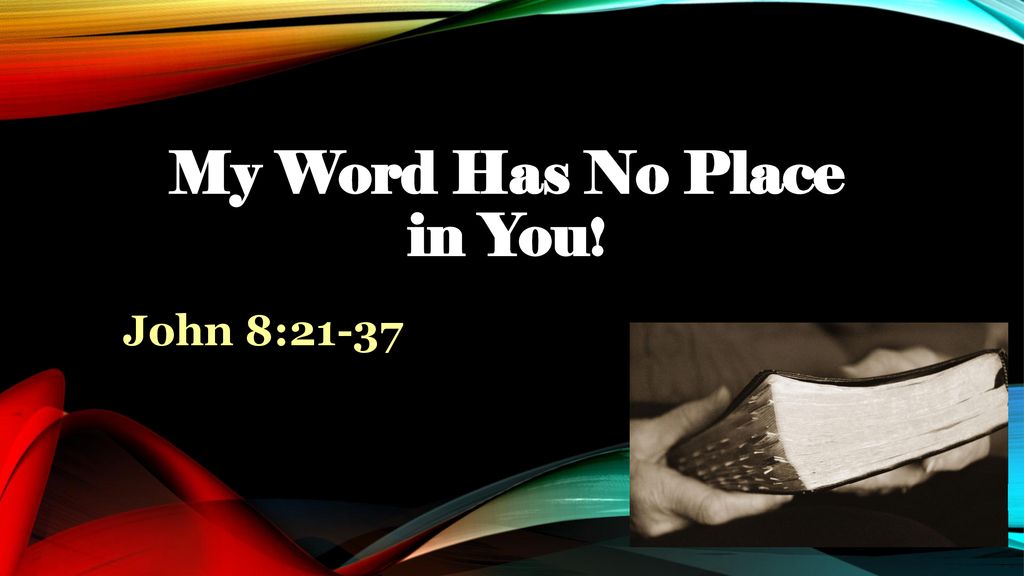 “My Word Has No Place
  in You”
“Because My Word Has No Place in You”
John 8:31-37
John 8:31-37
John 8:31-37
31 Then Jesus said to those Jews who believed Him, “If you abide in My word, you are My disciples indeed. 32 And you shall know the truth, and the truth shall make you free.” 33 They answered Him, “We are Abraham’s descendants, and have never been in bondage to anyone. How can You say, ‘You will be made free’?” 34 Jesus answered them, “Most assuredly, I say to you, whoever commits sin is a slave of sin. 35 And a slave does not abide in the house forever, but a son abides forever. 36 Therefore if the Son makes you free, you shall be free indeed. 37 I know that you are Abraham’s descendants, but you seek to kill Me, because My word has no place in you.”
John 8:31-37
31 Then Jesus said to those Jews who believed Him, “If you abide in My word, you are My disciples indeed. 32 And you shall know the truth, and the truth shall make you free.” 33 They answered Him, “We are Abraham’s descendants, and have never been in bondage to anyone. How can You say, ‘You will be made free’?” 34 Jesus answered them, “Most assuredly, I say to you, whoever commits sin is a slave of sin. 35 And a slave does not abide in the house forever, but a son abides forever. 36 Therefore if the Son makes you free, you shall be free indeed. 37 I know that you are Abraham’s descendants, but you seek to kill Me, because My word has no place in you.”
“My word has no place in you”
God’s Word Must Have Place in Us
Colossians 3:16
Peace of God to which we are called is to rule in our hearts (Col. 3:15)
We are called to peace with God & others through gospel
Word of Christ is to rule in us richly (Col. 3:16)
When we have gospel richly in us, we walk in wisdom
These statements are parallel emphasizing the need for and result of the word dwelling in us richly (Col. 3:17)
1 Peter 3:15
Sanctify Christ as Lord (Master, Ruler) in your heart
Leads to readiness to answer for reason of our hope
Implication is the answer given in from God’s word
Reasons God’s Word Fails to Be in Us
Lack of studying it
Hosea 4:6  “My people are destroyed for lack of knowledge”
Deut. 17:19  Must read all the days of our lives (Deut. 11:19)
Acts 17:11  Must search Scriptures daily for truth (2 Tim. 2:15)
Psa. 1:1-2  Must meditate in word both day & night
Erroneous preconceived ideas
John 5:38-40  Jews failed to accept Christ due to such
Acts 13:27  Jews false ideas led to fulfillment of rejection
John 9:1-3  False concept of cause for blindness
False concepts of inheriting truth
John 8:37-44  Thought secure as lineage of Abraham
Rom. 2:13, 17-24  Had security in being recipients of law
Rev. 3:1-3  Church at Sardis confident in past faithfulness
Reasons God’s Word Fails to Be in Us
Thinking human law is just as good as divine law
Rom. 10:1-3  Jews ignorant of God’s will & made their own
Matt. 15:8-9  Condemn teaching man-made law for doctrine
Mark 7:8-9  Reject the law of God when we do so
Titus 1:10-14  Commandments of men turn from truth
Failure to make application to our lives
Psa. 119:9-11  If word is in heart, it is applied to conduct
Heb. 4:12-13  If word is within, judges thoughts & intents
1 Pet. 1:22  Word must be obeyed for our soul to be purified
Lack of true desire to know God’s word
Psa. 119:47, 72, 97, 103, 140  Must have a love for the truth
Jer. 15:16  Prophet ate God’s word & heart made to rejoice
Isa. 2:2-3  Sign of messianic kingdom is desire for word
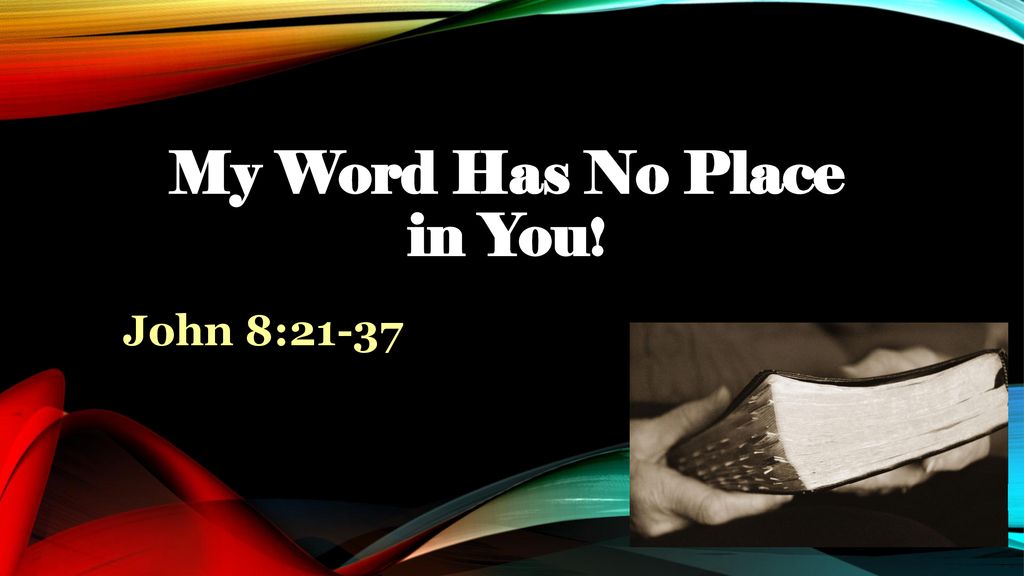 Does God’s Word Have A Place in You?
“Because My Word Has No Place in You”
John 8:31-37